The Book of Ephesians
Chapter 6-1 The New Self and Parenting
Ephesians
Eph. 1-3
All that God has done for us
Eph. 3-6
Living out God’s truth
Ephesians
Rooted in our value before God, and our new identity
We are able to love sacrificially
We are able to operate under authority
Getting more specific
Vss. 5:22-6:9

Marriage, Parenting, Work
Ephesians 6:1–3 (NASB95)
1 Children, obey your parents in the Lord, for this is right. 2 Honor your father and mother (which is the first commandment with a promise), 3 so that it may be well with you, and that you may live long on the earth.
Parenting
The Fifth Commandment (Ex.20:12)
The structure of the home
Husbands and Wives
Parents and Children
Mom and Dad are to prepare their children
spiritually, intellectually, and emotionally
Parenting
The Fifth Commandment (Ex.20:12)
Children are to learn their first lessons in authority through Mom and Dad
Lessons that will later affect the way they respond to God, teachers, and employers
Andrew Murray: The Children for Christ
“Above all, let parents remember that honor really comes from God. Let parents honor God in the eyes of their children, and He will honor them there too. Let them beware of this sin, honoring their child more than God; it is the sure way to grief for parents and children together.
Andrew Murray: The Children for Christ
But from parents, who in everything seek to honor God, children will learn to honor God and them together; the parent who teaches his child to obey the fifth commandment has guided his feet into the way of all God’s commandments. A child’s first virtue is the honoring and obeying his parents”
Parenting
All aspects of the family are being diminished
Parenting is an increasingly confusing endeavor
Attachment parenting?
Potty training?
Home birthing?
Spanking?
Schooling?
Screen time/social media/smartphones?
White Noise?
Vaccines?
The New Identity
If you are insecure in your identity as a parent
Your insecurities will have a powerful impact
You may look for significance from getting them to obey you
You may look for significance by getting them to accept you
The New Identity
If you are insecure in your identity as a parent
Your insecurities will have a powerful impact
Your children are not there to make you feel better about yourself
Their role is not to give your life meaning
The New Identity
If you are insecure in your identity as a parent
How you balance love and authority will have a major impact in their development
Sociologist Reuben Hill
The Authoritative Parent
Permissive Parenting
100
High in self-esteem and equipped with good coping skills
Children with very low self-esteem and feelings of inferiority
Discipline/Authority
100
0
Love
Deep emotional/relational issues
Rebellion/Authority issues
The Authoritarian Parent
The Neglectful Parent
0
1 Children, obey your parents in the Lord, for this is right. 2 Honor your father and mother (which is the first commandment with a promise), 3 so that it may be well with you, and that you may live long on the earth.
This commandment isn’t just for kids, it’s for parents!
Love your kids sacrificially
Raise tension on things that matter!
Sociologist Reuben Hill
children with very low self-esteem and feelings of inferiority
The Permissive Parent
100
The Authoritative Parent
Children with very low self-esteem and feelings of inferiority
High in self-esteem and equipped with good coping skills
Proverbs 22:6 (NASB95) — 6 Train up a child in the way he should go, Even when he is old he will not depart from it.
100
Discipline/Authority
0
Love
Deep emotional/relational issues
Rebellion/Authority issues
The Authoritarian Parent
The Neglectful Parent
0
1 Children, obey your parents in the Lord, for this is right. 2 Honor your father and mother (which is the first commandment with a promise), 3 so that it may be well with you, and that you may live long on the earth.
This commandment isn’t just for kids, it’s for parents!
Love your kids sacrificially
Raise tension on things that matter!
What are the things that matter?
Sociologist Reuben Hill
children with very low self-esteem and feelings of inferiority
The Permissive Parent
100
The Authoritative Parent
Children with very low self-esteem and feelings of inferiority
High in self-esteem and equipped with good coping skills
100
Discipline/Authority
0
Love
Deep emotional/relational issues
Rebellion/Authority issues
The Authoritarian Parent
The Neglectful Parent
0
Ephesians 6:4 (NASB95) —
4 Fathers, do not provoke your children to anger, but bring them up in the discipline and instruction of the Lord. 

Don’t make them mad, but teach them discipline and the word of God
Ephesians 6:4 (NASB95) —
4 Fathers, do not provoke your children to anger, but bring them up in the discipline and instruction of the Lord. 
παροργίζω [parorgizo /par·org·id·zo/]
-Exasperate (NIV)
Ephesians 6:4 (NASB95) —
Colossians 3:20–21 (NASB95) — 20 Children, be obedient to your parents in all things, for this is well-pleasing to the Lord. 21 Fathers, do not exasperate your children, so that they will not lose heart.
4 Fathers, do not provoke your children to anger, but bring them up in the discipline and instruction of the Lord. 
παροργίζω [parorgizo /par·org·id·zo/]
-Exasperate (NIV)
Overwhelming your kids
Your kids should obey you as a parent
Be careful about how many things you raise tension with them about
Prioritize your parenting
What things matter most?
Deuteronomy 6:5–7 (NASB95)
5 “You shall love the Lord your God with all your heart and with all your soul and with all your might. 6 “These words, which I am commanding you today, shall be on your heart. 7 “You shall teach them diligently to your sons and shall talk of them when you sit in your house and when you walk by the way and when you lie down and when you rise up.
The Greatest Commandment!
Love
The most important thing you can teach your children is how to love God and others!
The Greatest Commandment!
This is far MORE important than…
How many activities they are involved in
Their GPA
The career they choose
How much money they make
How good their education is
These things aren’t bad, but you can have all of them and waste your life!
The Greatest Commandment!
This is far MORE important than…
How many activities they are involved in
Their GPA
The career they choose
How much money they make
How good their education is
The Greatest Commandment!
This is far MORE important than…
How many activities they are involved in
Their GPA
The career they choose
How much money they make
How good their education is
IF they get how to love God and others, they WILL have a fruitful, fulfilling, and meaningful life!
Barna, George (2010-09-01). Revolutionary Parenting: Raising Your Kids to Become Spiritual Champions
“The willingness of Revolutionary Parents to make raising their children a paramount daily priority is based on their Christian faith as the pivot point of all their decisions. The parents we interviewed were unequivocal in their placement of their faith in Christ and their desire to be obedient to God as the guiding light of their life. (To be fair, many of them were quick to add that they are imperfect examples of basing every choice on biblical principles.)
Barna, George (2010-09-01). Revolutionary Parenting: Raising Your Kids to Become Spiritual Champions
From our research, we can posit that raising a spiritual champion is best accomplished by having at least one parent in the home who is fully committed to honoring God through his or her parenting practices. Many of the parents in our research did not have an upbringing that prepared them to be spiritual champions, and many of them are not “superstar” Christians even today.
Barna, George (2010-09-01). Revolutionary Parenting: Raising Your Kids to Become Spiritual Champions
However, having evaluated the options based on their life experiences, they had concluded that the greatest gift they could give their offspring was a sound upbringing based on biblical principles. That mind-set was a reflection of their personal campaign to integrate their faith in Christ into every dimension of their lives.

Barna, George (2010-09-01). Revolutionary Parenting: Raising Your Kids to Become Spiritual Champions (Kindle Locations 559-568). Tyndale House Publishers. Kindle Edition.
Identity in Parenting
But everyone else is worried about grades, scholarships, and jobs!?
If you are not secure in your identity as a child of God, you will be much more likely to succumb to this pressure
Barna, George (2010-09-01). Revolutionary Parenting: Raising Your Kids to Become Spiritual Champions
Our national research has shown that most parents are quite concerned about others’ perception of them. In fact, many determine how they will parent based on how they think their actions will be evaluated by their friends and extended family. However, that viewpoint conflicts with the mind-set of Revolutionary Parents.
Barna, George (2010-09-01). Revolutionary Parenting: Raising Your Kids to Become Spiritual Champions
“I heard about the names that other parents called me,” said a Revolutionary mother, now in her sixties. “But I couldn’t worry about that. It hurt me, of course. There were times I cried to myself because of the mean, nasty things that people would say about our family and about me, in particular.
Barna, George (2010-09-01). Revolutionary Parenting: Raising Your Kids to Become Spiritual Champions
But I kept reminding myself that I didn’t raise my children for the approval of the world, but for the glory of God. If I could feel good about the things I did because I felt they honored Him and that I’d prepared my children to love and serve God, then the sting of the gossip was decreased. Maybe it boils down to who you’re trying to please: God, the children, or your neighbors.”

Barna, George (2010-09-01). Revolutionary Parenting: Raising Your Kids to Become Spiritual Champions (Kindle Locations 839-847). Tyndale House Publishers. Kindle Edition.
Your priorities as a parent
Are you exasperating your children with 1,000 demands 
To make you feel good about your parenting?
To get esteem in the eyes of neighbors and friends?
Are you trying to meet some unfulfilled need in your life by pushing your kids?
What would your kids say you care more about as their parent?
Getting their chores done
Or
Getting devotional time with God
What would your kids say you care more about as their parent?
Getting good grades
or
Serving in the community
What would your kids say you care more about as their parent?
Getting a scholarship
or
Having deep friendships
What would your kids say you care more about as their parent?
Excelling in the eyes of others
or
Living a life pleasing to the Lord
The Bottom Line
The question is not are these bad
The question is what are we teaching our children through the priorities we hold them to?
Ephesians 6:4 (NASB95)
4 Fathers, do not provoke your children to anger, but bring them up in the discipline and instruction of the Lord.
Ok I really need to get under grace here
Your kids are God’s kids
No one is a perfect parent
Terrible parents sometimes raise great kids
Great parents sometimes raise terrible kids
Free will is at play here too
Dark side of the moon
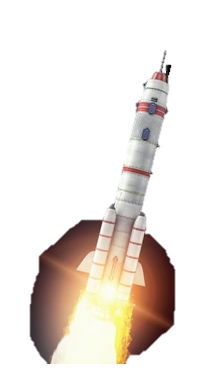 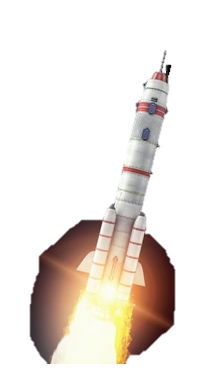 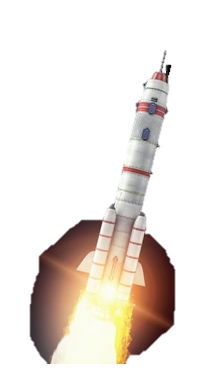 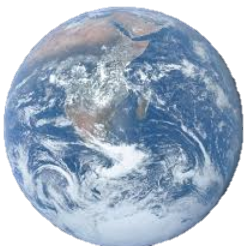 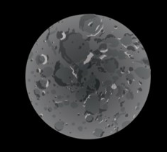 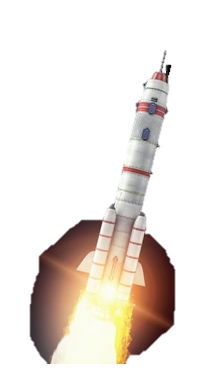 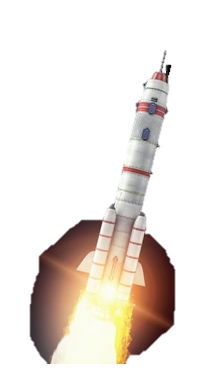 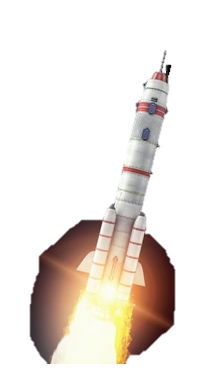 Dark side of the moon
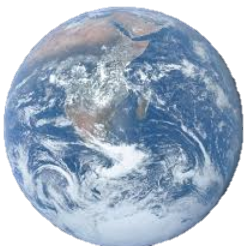 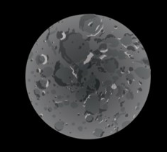 Best practices?
Weekly time with each kid
Family dinner 4x a week
Read the bible 
Pray together
Read bedtime stories
Do family vacations
Limit tech/social media
Robust parental serving and fellowship apart from the kids
Ok I really need to get under grace here
If you need to rethink your priorities
Remember that you are forgiven and much loved by God
Start by modeling repentance to your kids
Get with your spouse and pray that God will show you how to do this better
Ok I really need to get under grace here
If you need to rethink your priorities
Open up about your parenting skills to others you trust
Invite people to speak into your life on these issues and support you
Check out Den’s parenting class
Ok I really need to get under grace here
If you need to rethink your priorities
Even if your kids are very young (or don’t yet exist!)
Even if your kids are very old, and have kids of their own!
Ephesians 3:14–19 (NASB95) — 14 For this reason I bow my knees before the Father, 15 from whom every family in heaven and on earth derives its name, 16 that He would grant you, according to the riches of His glory, to be strengthened with power through His Spirit in the inner man, 17 so that Christ may dwell in your hearts through faith; and that you, being rooted and grounded in love, 18 may be able to comprehend with all the saints what is the breadth and length and height and depth, 19 and to know the love of Christ which surpasses knowledge, that you may be filled up to all the fullness of God.
Ok I really need to get under grace here
If you need to rethink your priorities
Even if your kids are very young (or don’t yet exist!)
Even if your kids are very old, and have kids of their own!